Orientation, Onboarding and Competencies
John Hopkins Competency Definition
Competency is the application of knowledge, skills, and behaviors that are needed to fulfill organizational, departmental, and work setting requirements and include interpersonal, technical, and critical thinking skills.
When Competency is Assessed
Verification Methods
Competency Domains
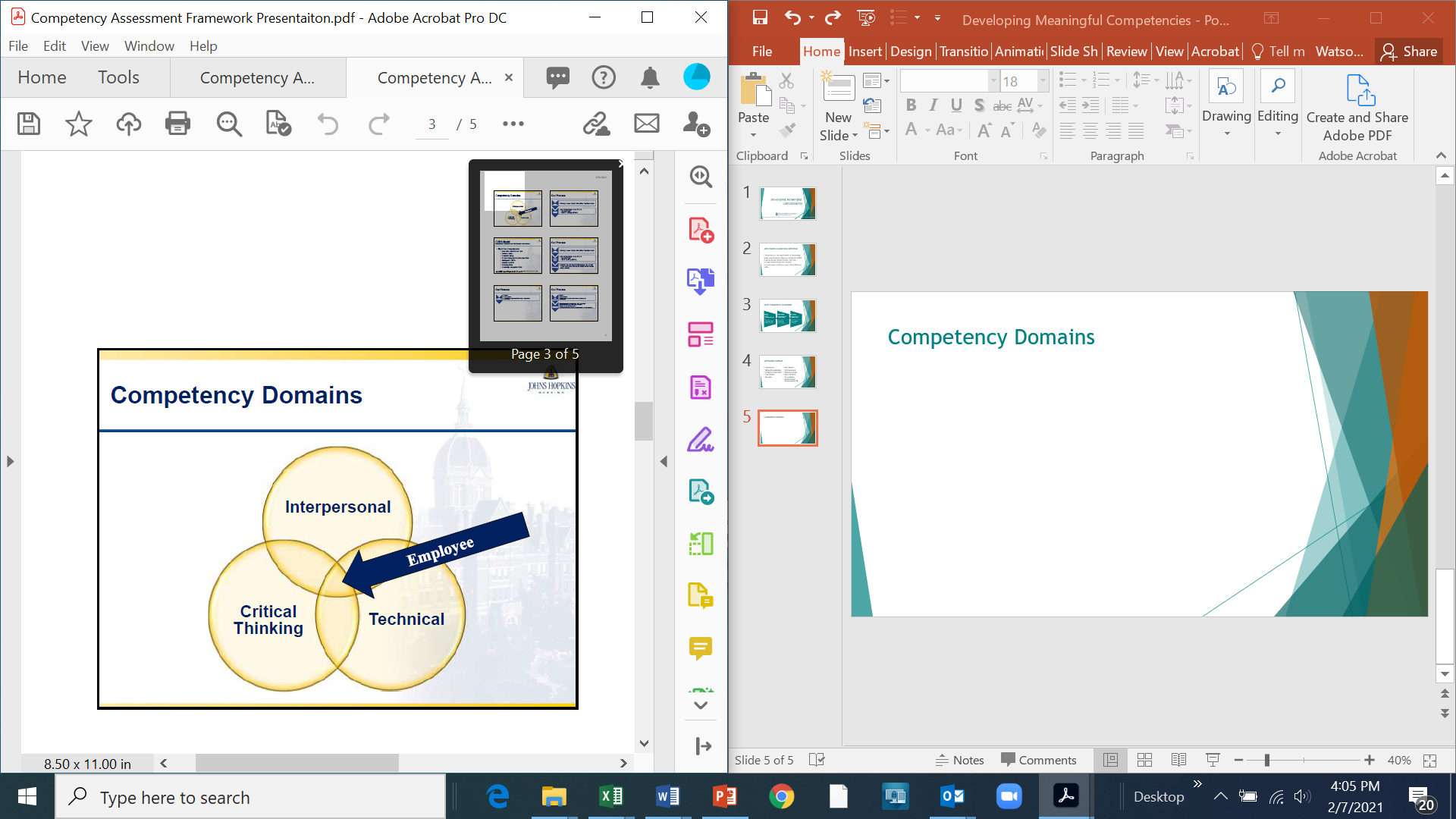 Assessing All Domains of Skill
COPA Model - Competency Outcomes and Performance Assessment
Eight Core Competencies
Assessment and Intervention
Communication
Critical Thinking
Human Caring and Relationship Skills
Management Skills
Leadership Skills
Teaching Skills
Knowledge Integration Skills
Key Points
Competencies are the transfer of knowledge into practice
Required Education does not equal competency
Make competencies meaningful
Address all 3 domains of competency
Introductory competencies focus on the “essence” of the job
Use a variety of methods to verify competency
Pre-Hire
Potential hire interviewed by manager
Manager would like to move forward to hire
HR sends link to Pre-Hire Medication Test and request for references. Link to Pre-Hire Medication Test https://www.proprofs.com/quiz-school/ugc/story.php?title=prehire-medication-testaa
Potential Hire Accepts Offer
HR adds New Hire employment data to orientation spreadsheet in Orientation Folder on Hhfs1
HR notifies Staff Development of New Hire via orientation spreadsheet.
HR notifies MIS of New Hire via orientation spreadsheet.
HR reaches out to New Hire to schedule onboarding meeting with New Hire.
HR initiates ADP Onboarding.
New Hire gathers documents and completes ADP remote onboarding.
HR sends the manager a checklist to complete.
Manager completes the checklist and sends it back to HR.
HR has onboarding meeting with New Hire. During the meeting, the New Hire provides TB history, CPR certification etc.
Manager Checklist
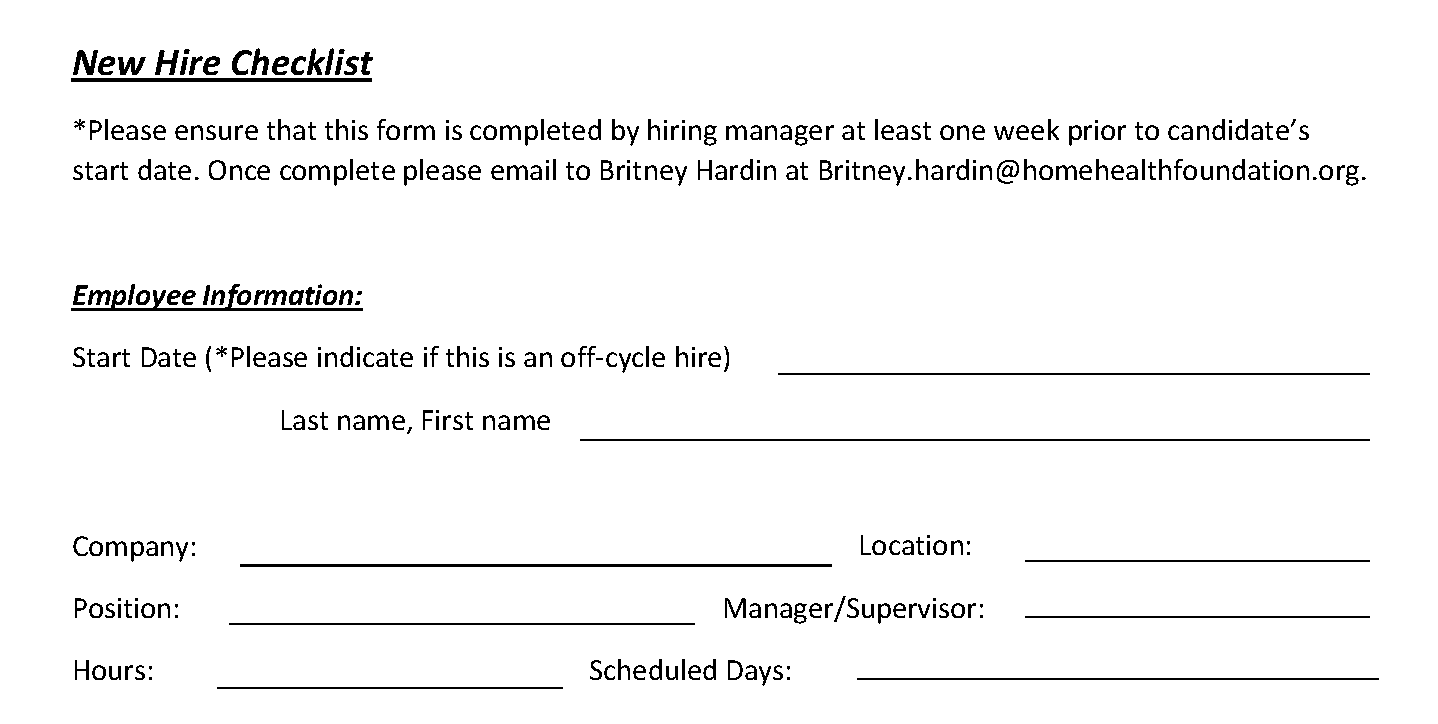 Manager Checklist
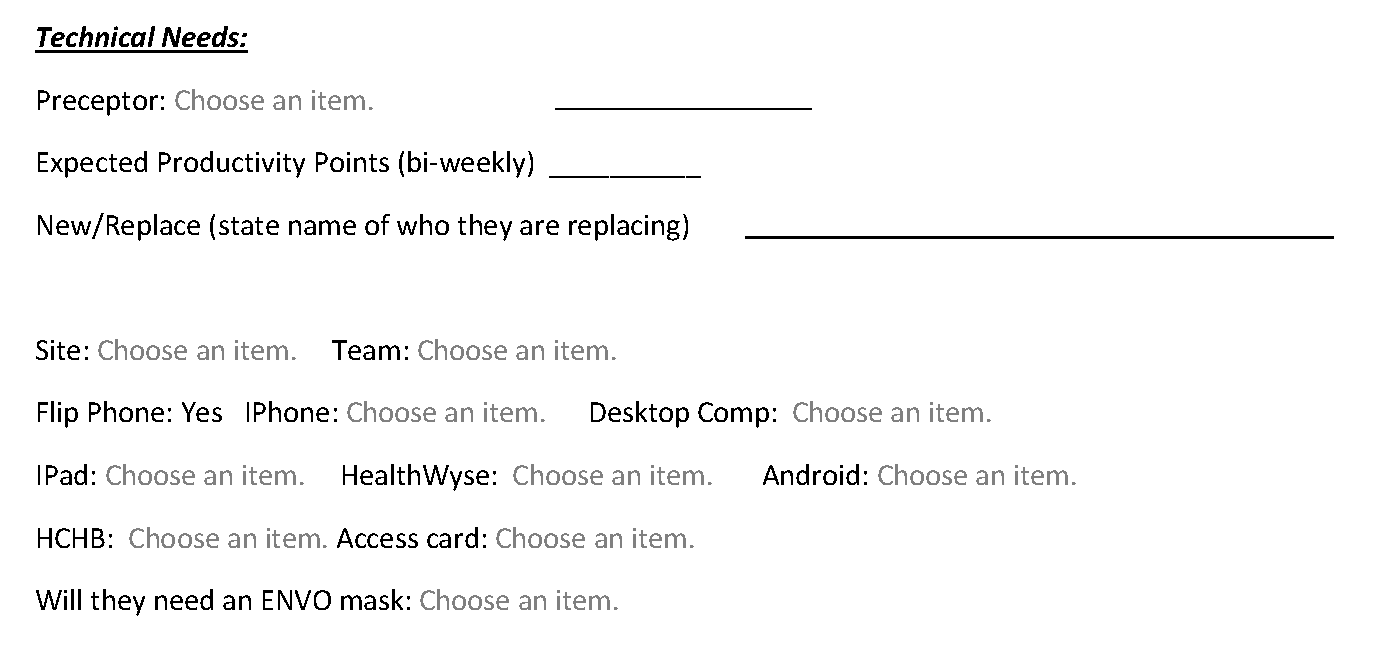 Manager Checklist
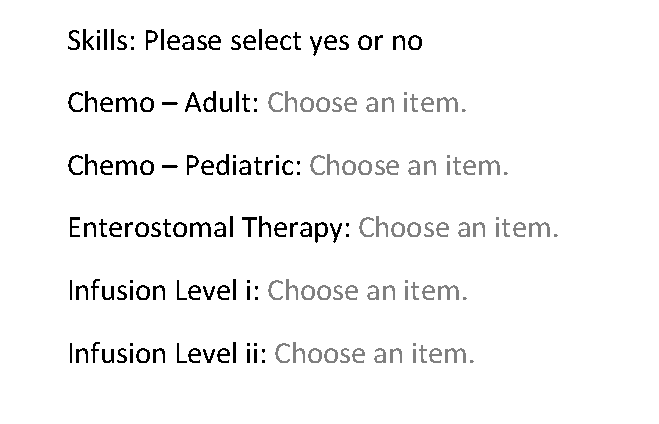 Manager Checklist
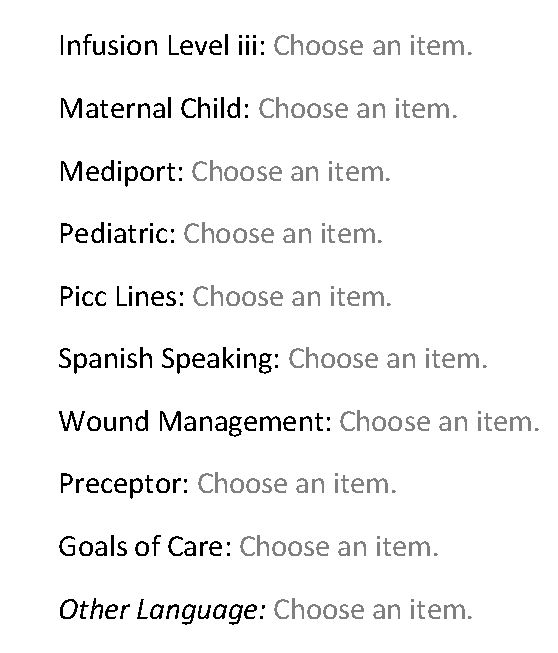 Manager Checklist
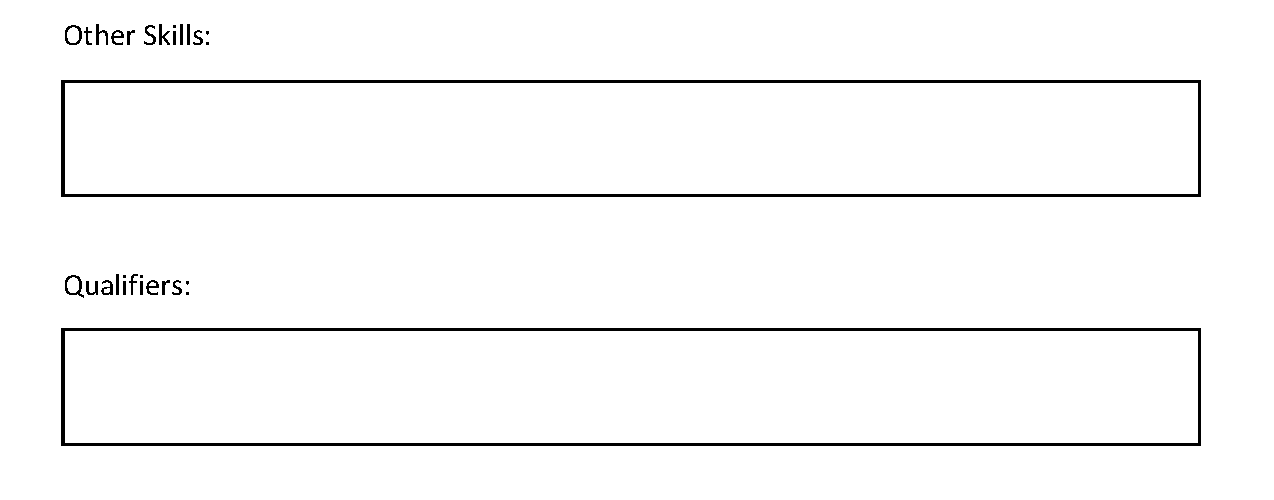 Manager Checklist
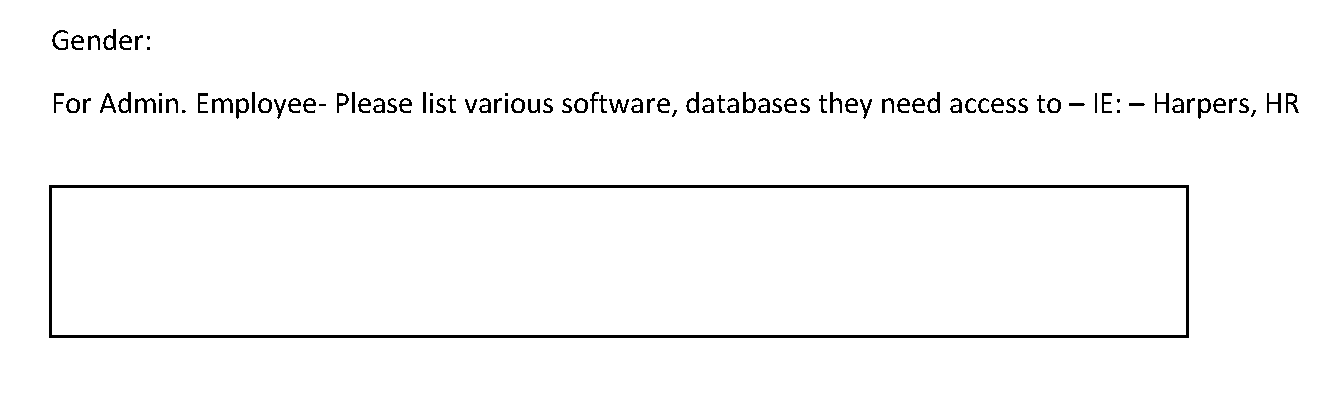 Monday One Week Prior to Orientation
HR uses the completed checklist from the manager to update equipment needs on orientation spreadsheet.
HR emails orientation spreadsheet to manager, Staff Development, MIS, Facilities.
MIS receives equipment needs from orientation spreadsheet.
MIS inputs New Hire’s work phone numbers into orientation spreadsheet.
Manager receives New Hire’s work phone numbers from orientation spreadsheet.
Facilities prepares equipment for all LPNs, RNs and PTs (nursing bags, bins, ENVO masks is needed) from information on orientation spreadsheet.
Wednesday of Week Prior to Orientation
HR uses completed checklist from the manager and data from New Hire to complete HCHB Import Form for Staff Development.
HR emails completed HCHB Import Form to Staff Development.
Thursday of Week Prior to Orientation
Staff Development enters new hire information from HCHB Import form into the HCHB training database and the HCHB production database.
Once data is entered into the HCHB database by Staff Development, MIS can set up tablet and outlook email.
Staff Development sets up promise point modules in HCHB for New Hire.
Staff Development places test patients in testing HCHB database for each New Hire.
Thursday of Week Prior to Orientation
Staff Development creates for each New Hire & then emails all of the forms to HR, manager and preceptor if Staff Development has preceptor information from Manager Checklist who has been assigned as the Preceptor:
Orientation schedule/education
90 Day Competency Checklist (contract staff do not receive a 90 Day Competency Checklist)
Online Orientation Day 1, Day 2 & Day 3
Preceptor Pathway for VNA New Hires (contract staff do not receive a preceptor pathway)
HR emails all of the forms to the New Hire and New Hire confirms receipt of forms.
MIS prepares cellphones and access cards.
Core Centralized Orientation
During COVID
Staff completed 8 hours of online orientation on Monday of orientation at home
Staff attended 8-hour in-person orientation on Tuesday of orientation
Staff attended 8-hour in-person orientation with tablet, telehealth and virtual visits education
RN, PT, OT and ST attended 2-hour remote tablet training for SOC
Core Centralized OrientationTopics of Education
3-Day In-person Orientation (Monday, Tuesday and Wednesday)
Topics of Education
Foundation Mission and Goals
RiseHi Culture
Human Resources presentation
Cultural Competency
Quid Pro Quo
Hostile Work Environment
Workplace Violence
Staying Safe and Aware on the Job
Core Centralized OrientationTopics of Education
3-Day In-person Orientation (Monday, Tuesday and Wednesday)
Topics of Education
EAP
Corporate Compliance and Privacy
HIPAA
Written Information Security Plan (WISP)
Confidentiality
Social Media
Boundaries
Emergency Preparedness
Core Centralized OrientationTopics of Education
3-Day In-person Orientation (Monday, Tuesday and Wednesday)
Topics of Education
Fire Safety
Fire Response and Evacuation Plan
Sharps Safety
Occupational Exposures and Injuries
Management of Agency Issued Medical Equipment and Supplies
PACE, Element Care and NH Health Families
Healthy You (Population Health)
List of Infection Control Precaution Methods
Core Centralized OrientationTopics of Education
3-Day In-person Orientation (Monday, Tuesday and Wednesday)
Topics of Education
Tuberculosis Respiratory Program
Hand Hygiene
Infection Control PPE
Direct Care Clinician Guidelines
HHF Employee Benefits
Orientation Packet
Agency Issued Computer Equipment Policy
OSHA Right to Know Law
Core Centralized OrientationTopics of Education
3-Day In-person Orientation (Monday, Tuesday and Wednesday)
Topics of Education
Service Excellence
Documenting Homebound Status
Documenting the Need for Skilled Services
Use of ABN
Definition of Homebound
Examples of Homebound
VNA Overview
Incident Reporting
Core Centralized OrientationTopics of Education
3-Day In-person Orientation (Monday, Tuesday and Wednesday)
Topics of Education
Supervision of the HHA
Elder Service
Hazardous Materials and Waste
Assessing Depression and Suicidal Ideation
Depression vs Grief
MOLST
What Matters Most
The Conversation Project
Core Centralized OrientationTopics of Education
3-Day In-person Orientation (Monday, Tuesday and Wednesday)
Topics of Education
Advance Directives
Death Pronouncement
Best Practices
Medication 7 Rights
Medication Reconciliation
High Risk Medications
Home Safety and Pain
HHCAHPS Survey for VNA and CAHPS Survey for MVH
Core Centralized OrientationTopics of Education
3-Day In-person Orientation (Monday, Tuesday and Wednesday)
Topics of Education
Negative Pressure Wound Therapy
Clinician Tool Kit
Bag Technique
Language Line
Education Website
Insulin Pen and Insulin Pen Safety Needle
PT/INR CoaguChek
Phlebotomy
Core Centralized OrientationTopics of Education
3-Day In-person Orientation (Monday, Tuesday and Wednesday)
Topics of Education
IV Skills
PCR and Binax.NOW COVID Testing
Use of Cell Phone
Use of Access Card
Telehealth
Virtual Visits
2-Hour Initial Tablet Class
Outlook
Core Centralized OrientationCompetencies
Orientation Test
Needle Stick Test
Hand Hygiene
Clinical Bag Technique
Tuberculosis
Pulse Oximetry
Home Health Aide Supervision
Diabetic Foot Care
Glucometer, Insulin Pen and Insulin Pen Safety Needle
Core Centralized OrientationCompetencies
CoaguChek
Phlebotomy
IV Skills
Equipment
Given Clinical Bag and Trunk Bin on Tuesday of Orientation
Given Access Card, Laptop and Cellphone Wednesday morning
Forms Given to New Hires
Orientation Packet
Home Care Course for VNA
OASIS Booklet for VNA
90 Day Competency
Orientation Schedule and Independent Education to complete over the next 90 Days
Preceptor Pathway
Resource material
Elements to Review with New Hires Thursday and Friday of First Week
Can they use their work phone? – Have them place a call to you.
Are they checking Outlook? – Have them send you an email.
Do they know how to complete timesheet in computer?
Do they know how to reach their manager and scheduling?
Review 90 Day Competency with them.
Review Preceptor Pathway with them.
Review Independent Education to complete first 90 Days with them.
Do they know how to reach Employee Health?
Elements to Review Each Week of First 90 Days of Hire
90 Day Competency
Preceptor Pathway
Progress with independent education
Use of technology (access card, cell phone, EMR, Outlook)
Communicate with preceptee’s manager
Set up educational opportunities
Caseload Management
Staff Development Support
Will be adding a 6 week Booster Session
Will be adding a 12 week Booster Session
SOC training 3rd week of hire
OASIS Classes with Nancy Murphy, CDI Specialist
At End of 90 Days of Hire
Manager will complete 2 joint supervision visits
Complete 90 Day Competency (preceptee, preceptor and manager sign)
Manager passes into HR
90 Day Evaluation completed by Manager
Manager passes into HR
Staff to complete independent education
Preceptor will still be a contact person for preceptee over the next couple of months
Four Skills to Focus On
Time Management
Priority Setting
Organization Skills
Critical Thinking